Littlefield: a city in crisis
Jef Conn, CCIMColdwell Banker CommercialLubbock, Texas
objectives
Learn About the Littlefield Project, winner of the 2015 Texas Assn. of Realtors William C Jennings Commercial Transaction of The Year
Understand the complexity of this commercial transaction
Realize the Challenges That Had To Be Overcome
Detail the process from beginning to end
City Interest
Question & Answer - End
Where exactly is Littlefield?
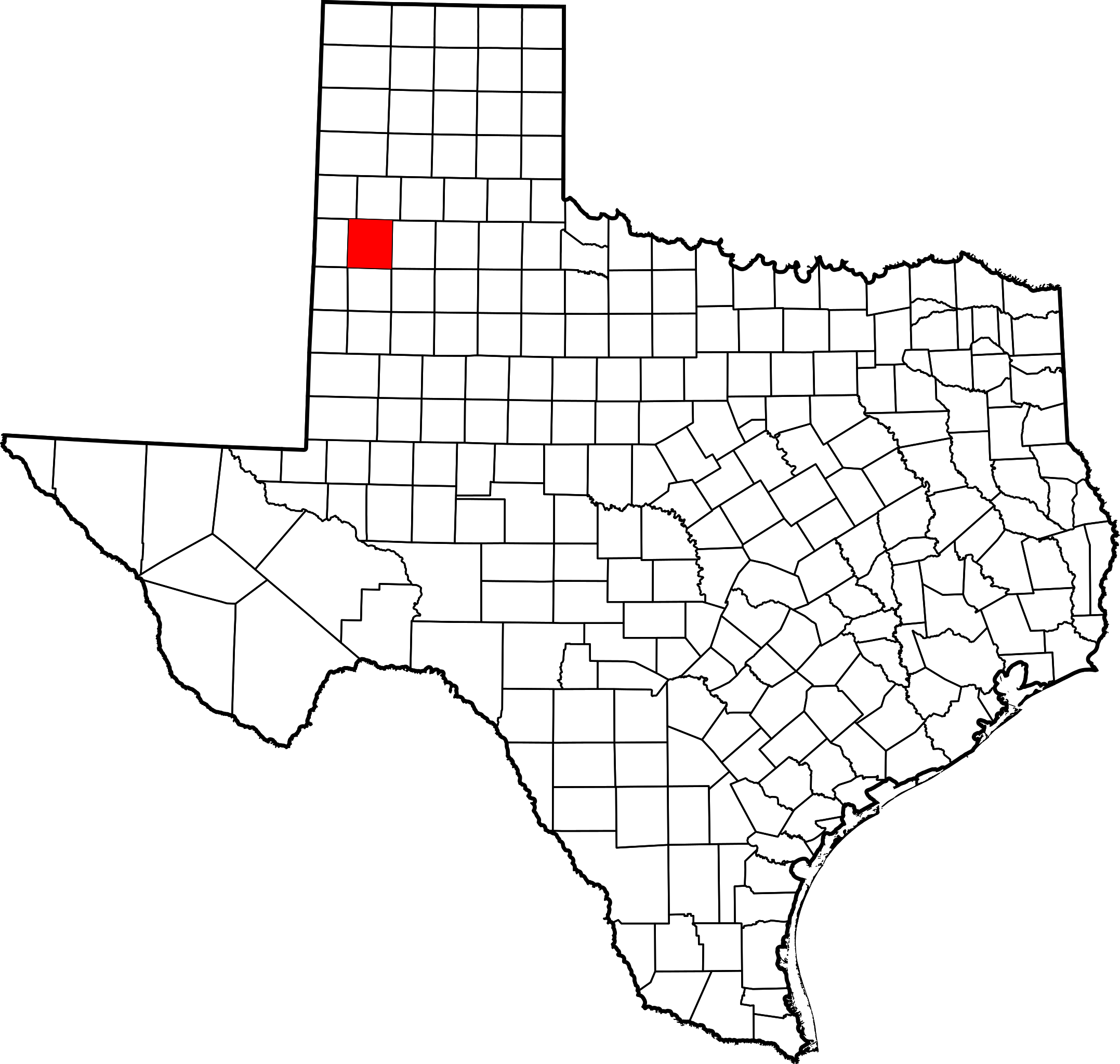 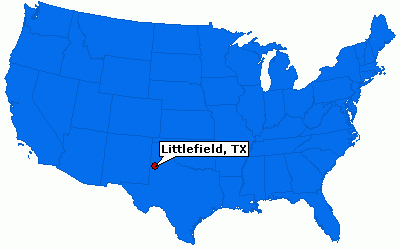 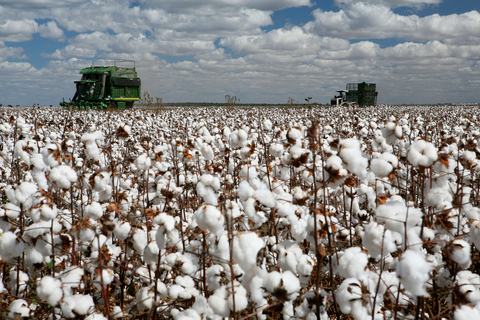 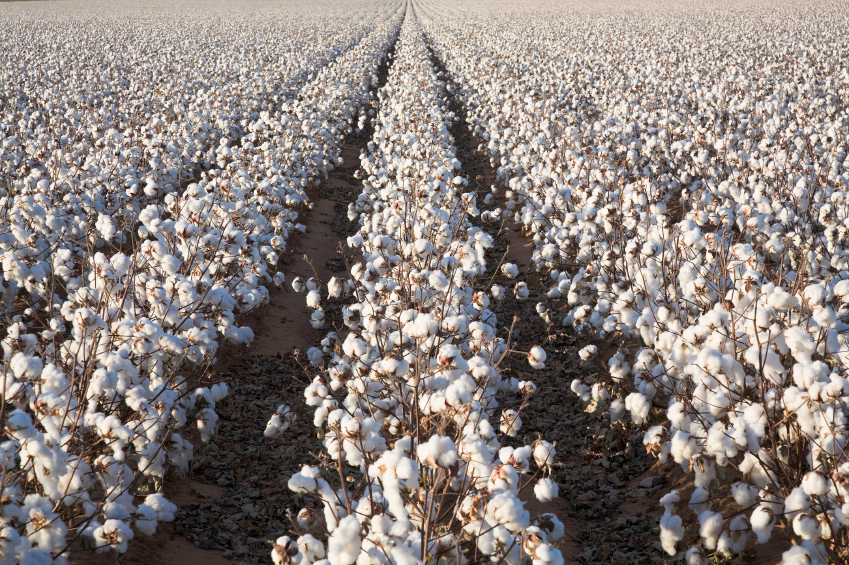 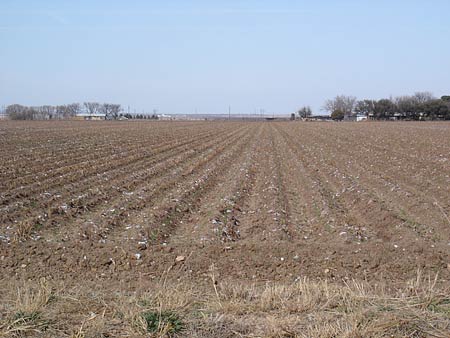 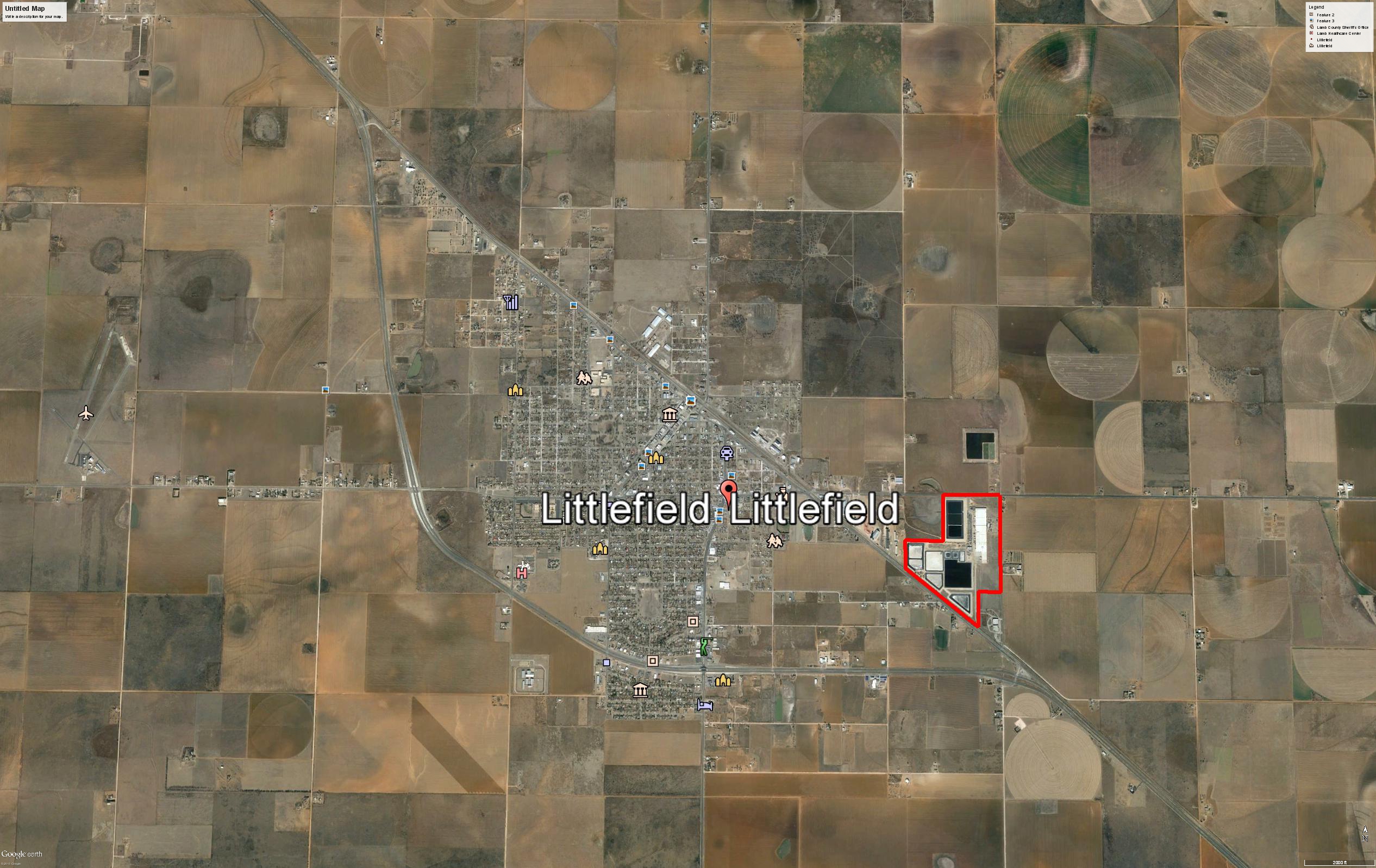 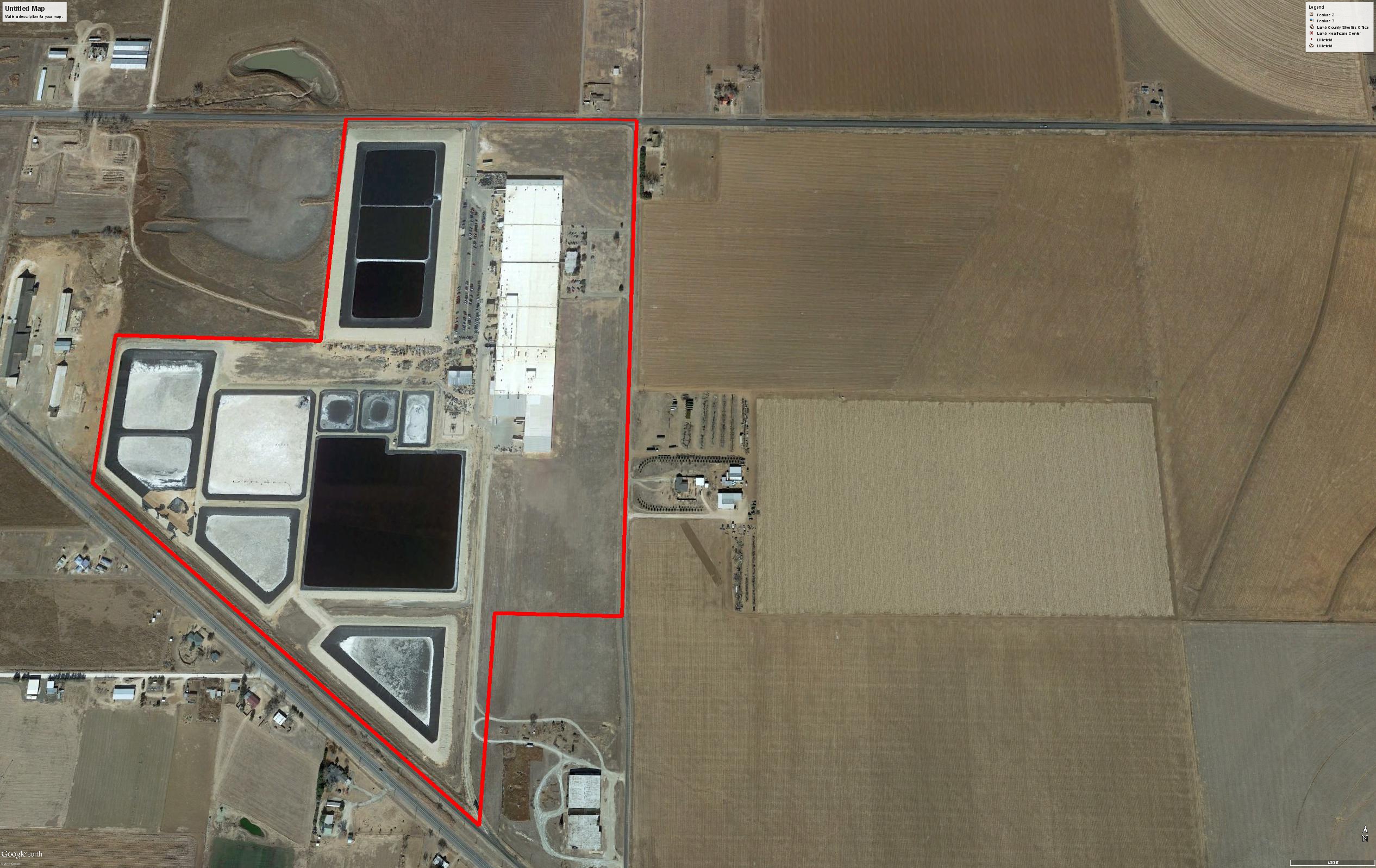 475,000 Sq Ft

155 Acres

8 Water Retention Ponds

Specialized Equipment
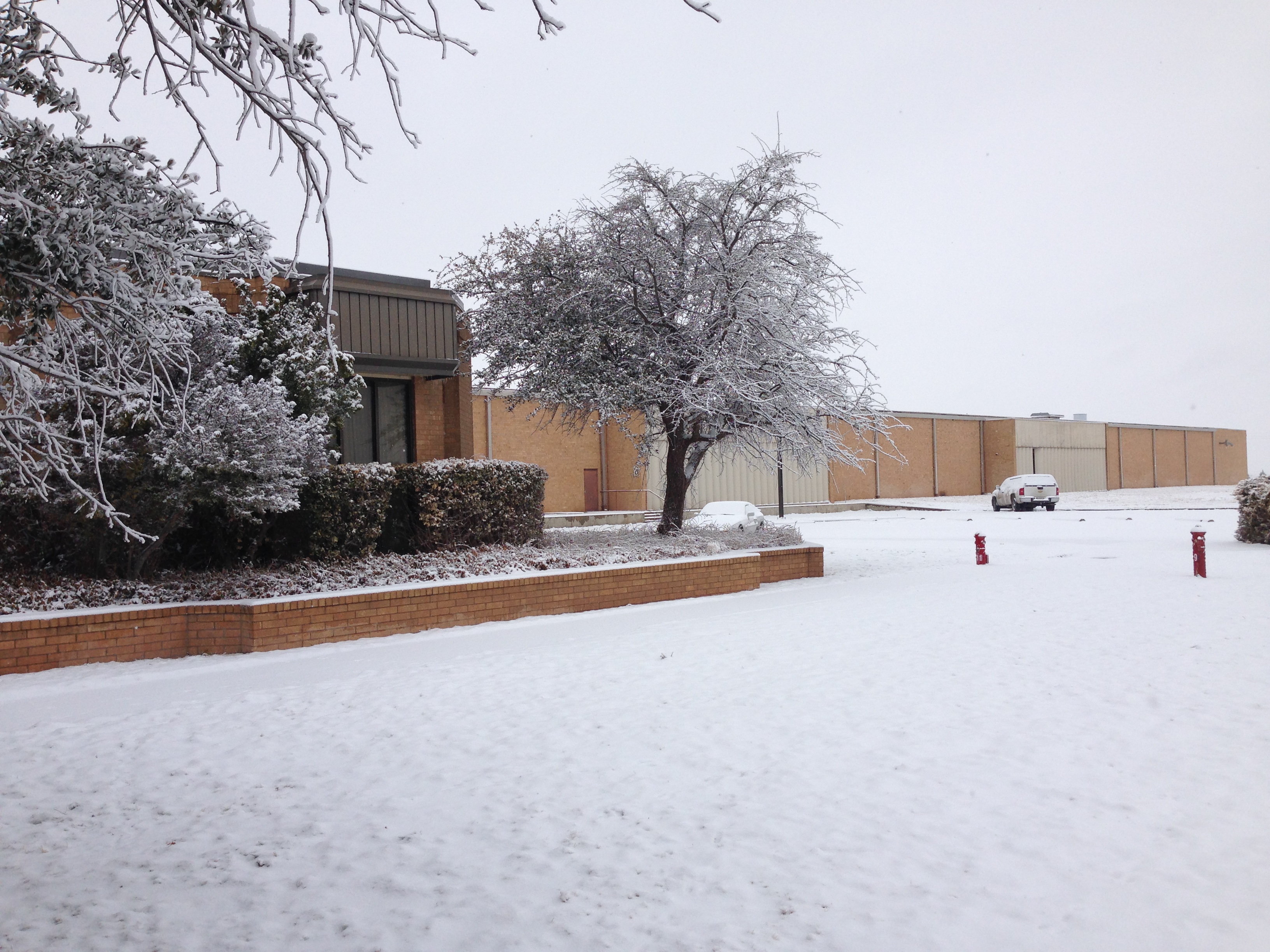 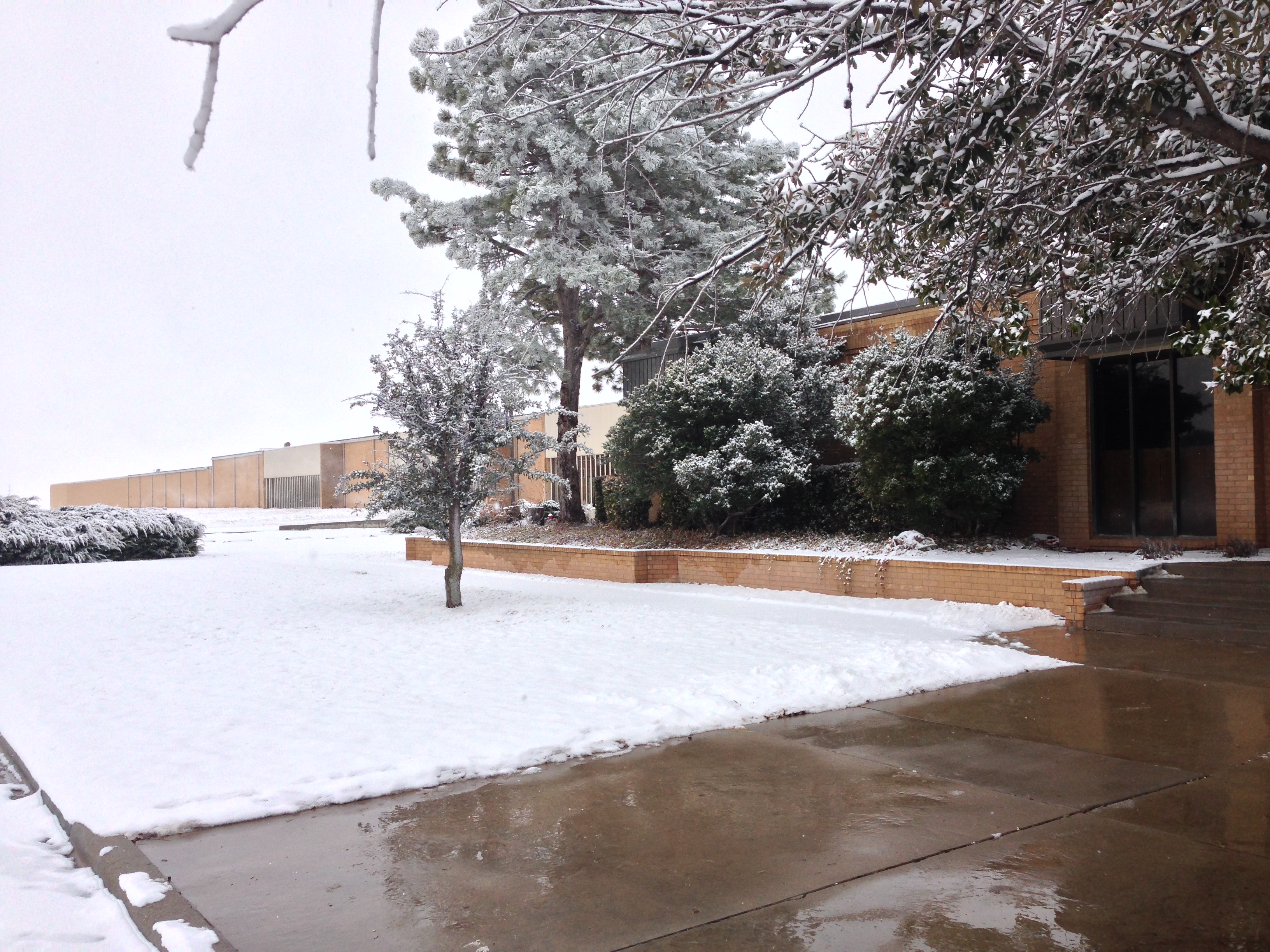 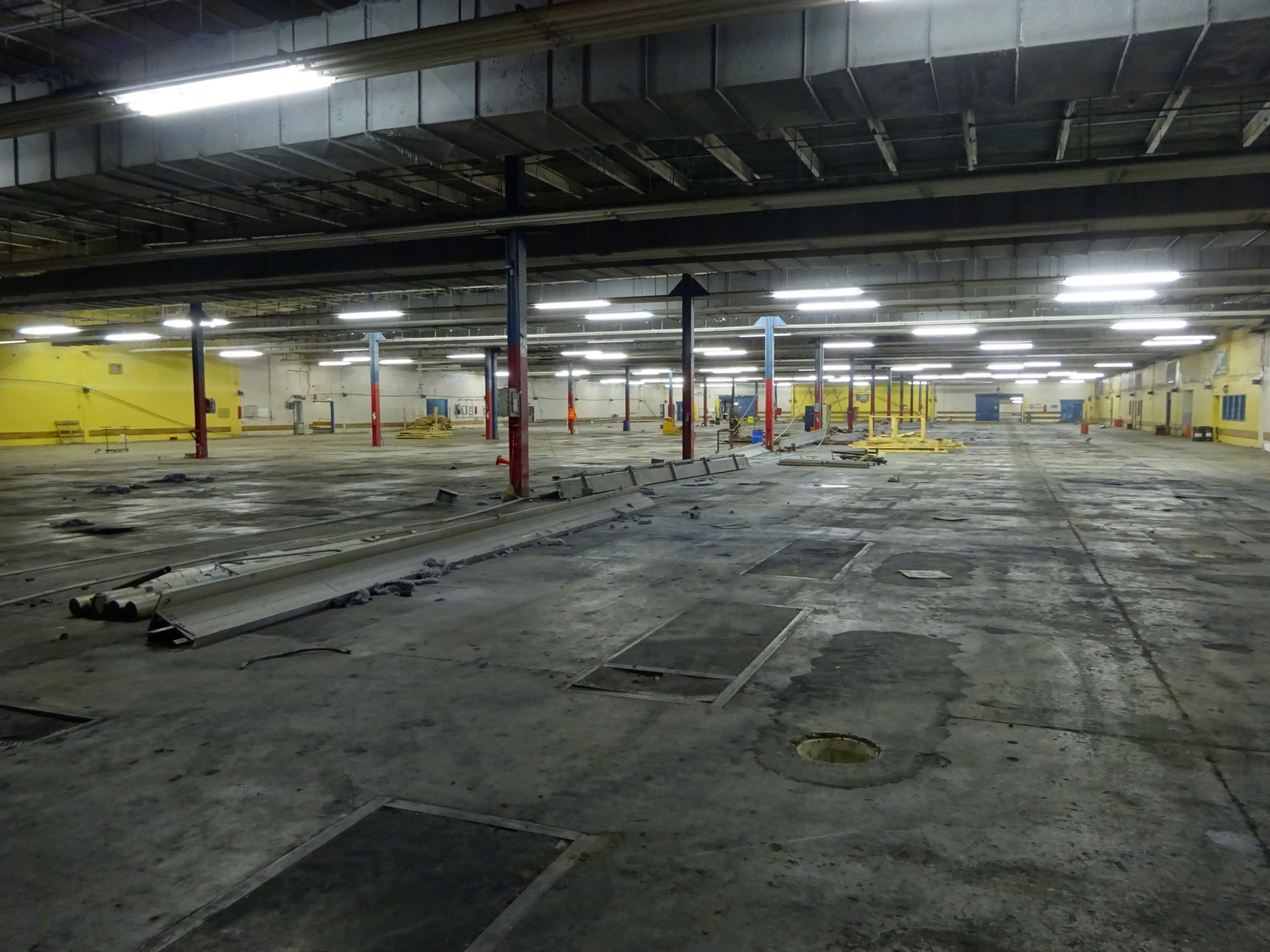 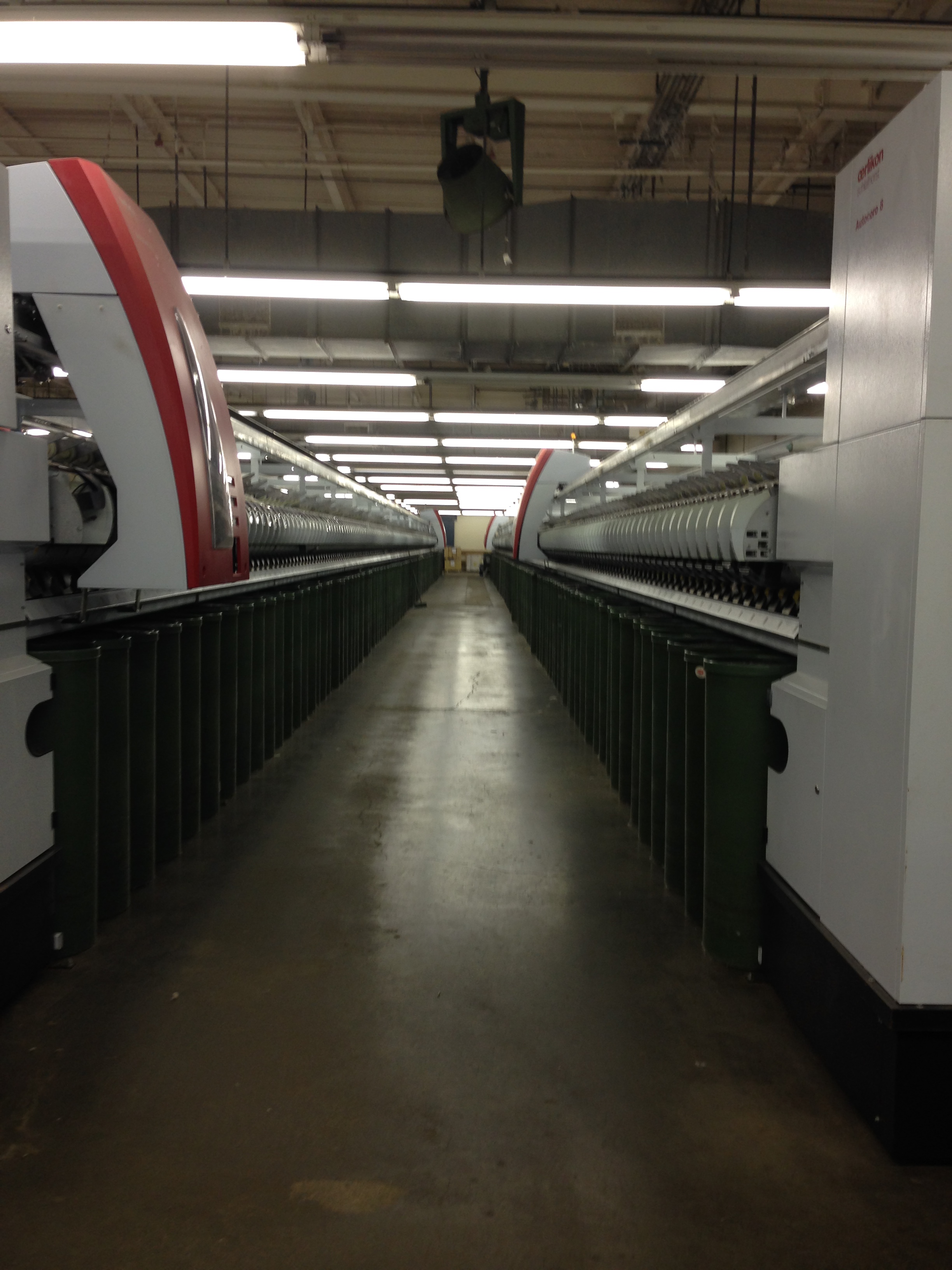 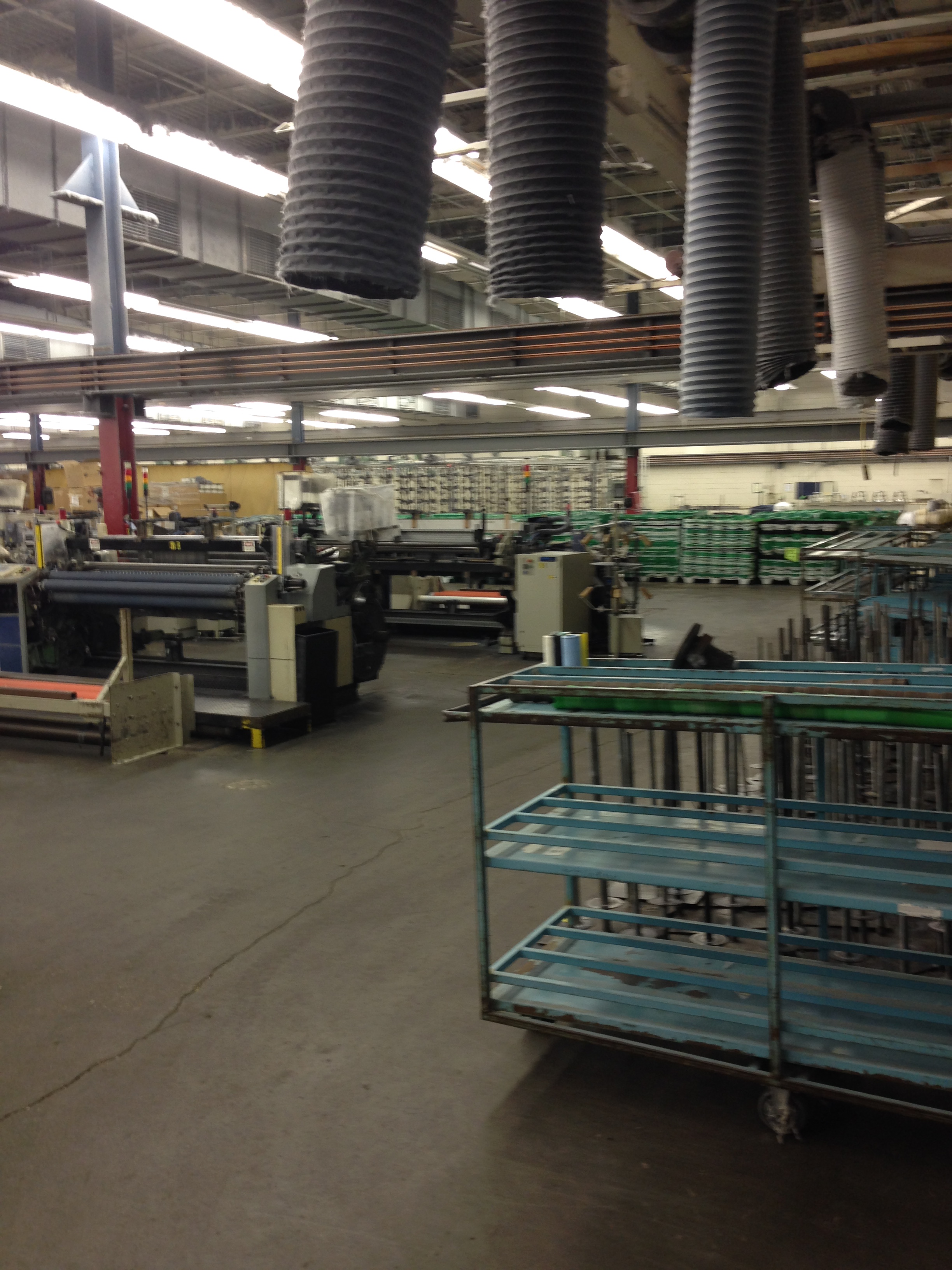 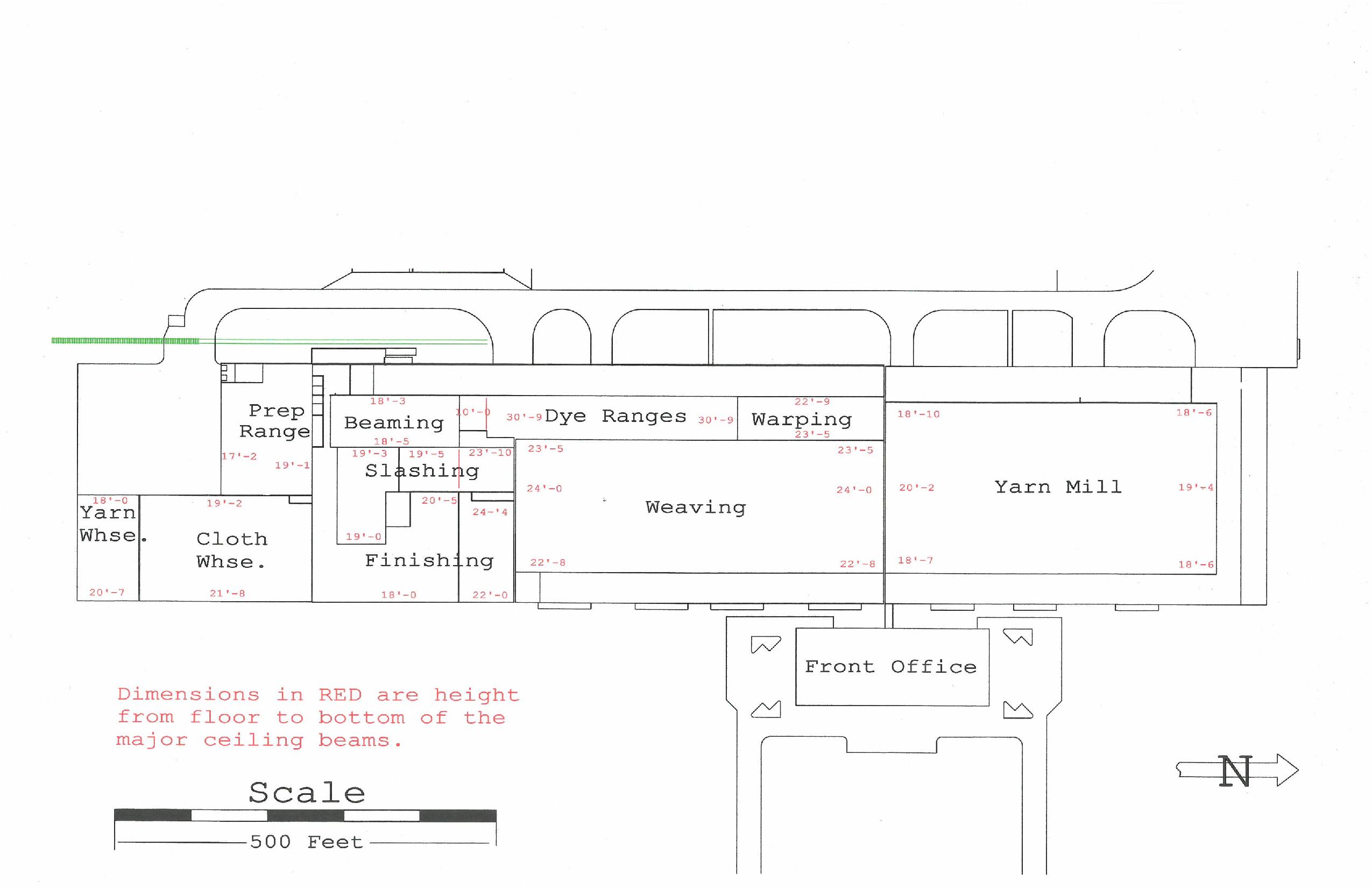 clients
6500
Seller – Private Equity Firm – New York City
Buyer – Multi-Billion Dollar Dairy Conglomerate
City of Littlefield
Former Denim Factory Employees
City Council, Mayor, City Manager
Littlefield Newspaper
What Did this Sale mean to littlefield?
Everything.
Process
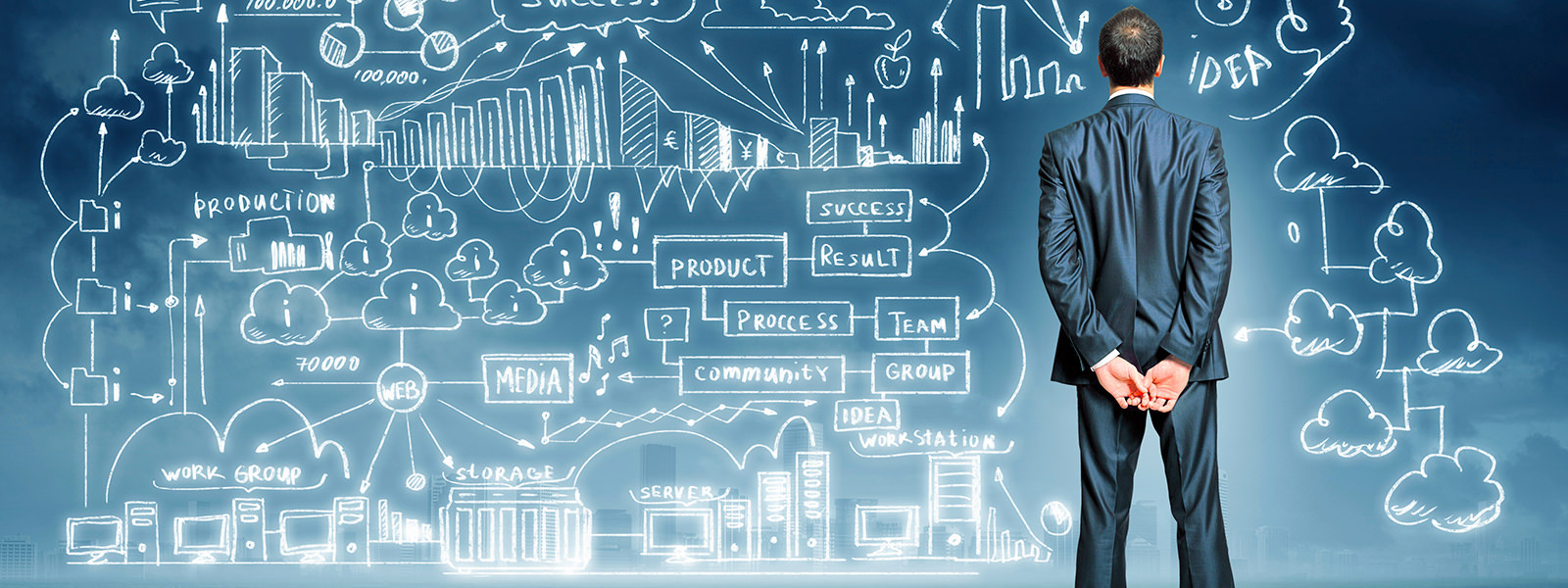 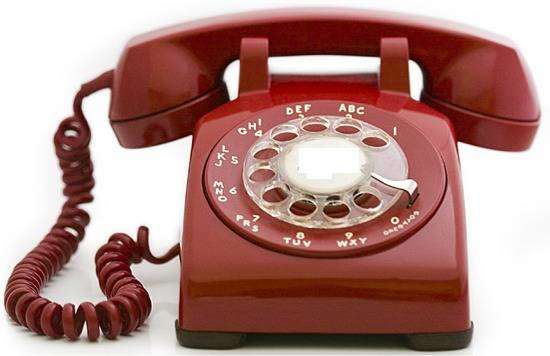 Who will buy this property?
Economic Development – State, Local
Large Companies in Area
Transportation
Distribution
Seller’s Contacts – Private Equity World
Buyer Profile
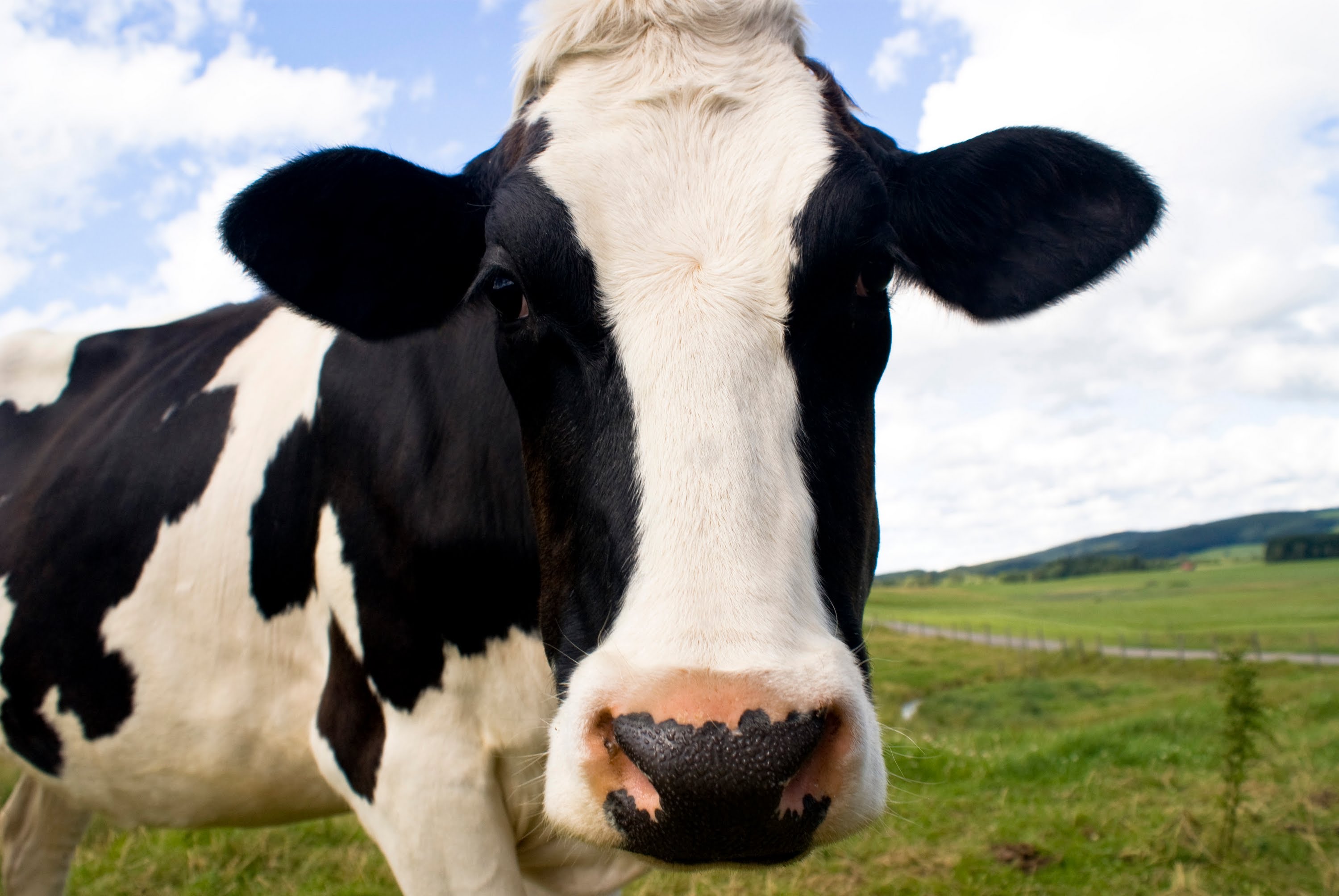 Multi-Billion Dollar Conglomerate

Looking To Expand in West Texas to be close to cheese factory in Artesia, NM

Needed Facility with Land

Dehydrated Milk Facility – removing water from milk to make powder

Fields to irrigate excess water a must
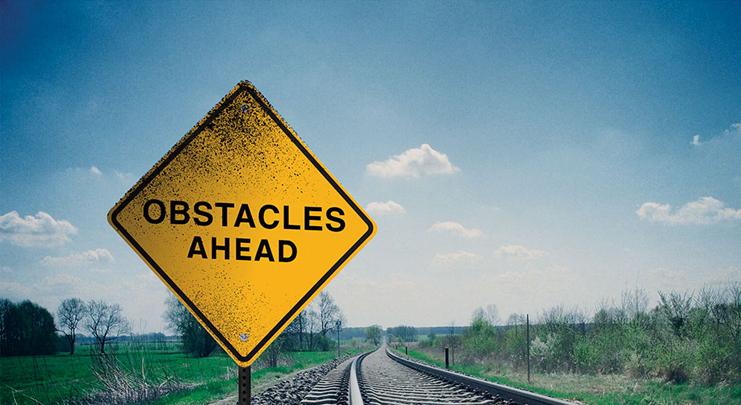 Equipment
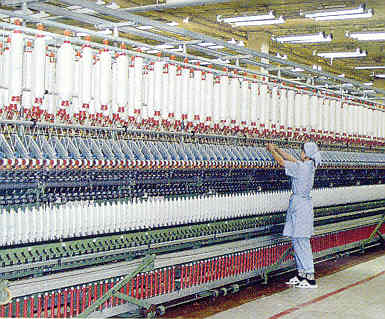 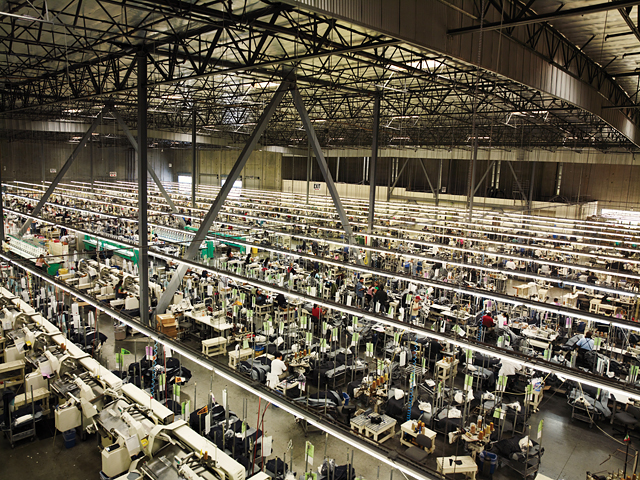 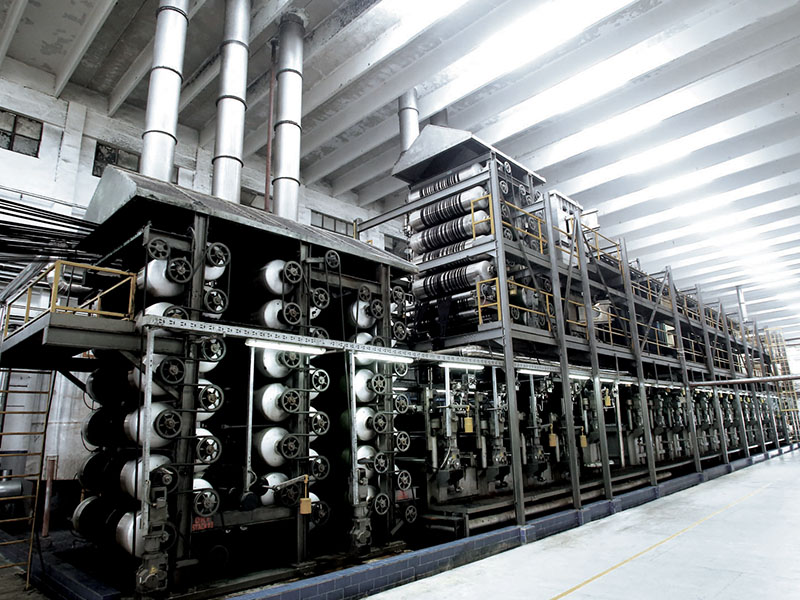 Environmental Issues
Removing Equipment

2 Large Pits 25 x 100
4 Feet Deep

Sludge – 75 years worth of dyes built up

Could Not Close Until Cleaned Up
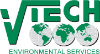 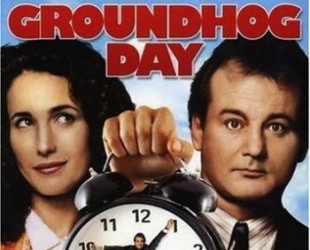 Monitoring Clean Up For Buyers & Seller

1-2 Trips To Property Every Week for 11 months

Daily Phone Calls & Emails with Buyers & Sellers

Extend Contract. Repeat. 

Lawyers.
Buyers Building $350,000,000 dehydrated milk facility on excess land

Using original building for storage/inventory

160 truck loads of milk, daily.

160 jobs created.

City saved from bankruptcy.
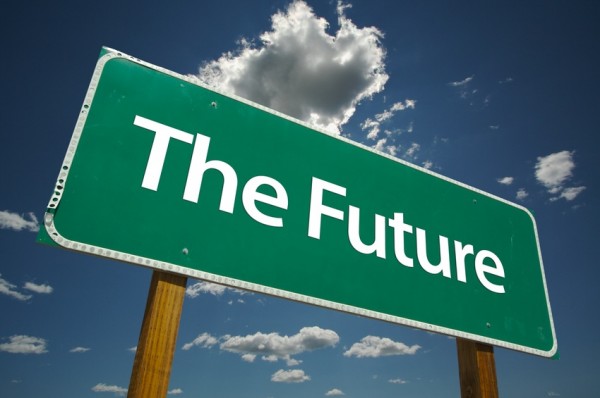 William C Jennings Award
Questions?
Jef Conn, CCIM
Jconn@CBCWorldwide.com
806-784-3216